DBP5 Functional Connectomics: Terascale Reconstructions of Cortical Circuits
September 17, 2015 

R. Clay Reid, MD, PhD
Functional connectomics, background
Bock, … Hood, Wetzel, Reid, 2011 Nature
Reid 2012 Neuron
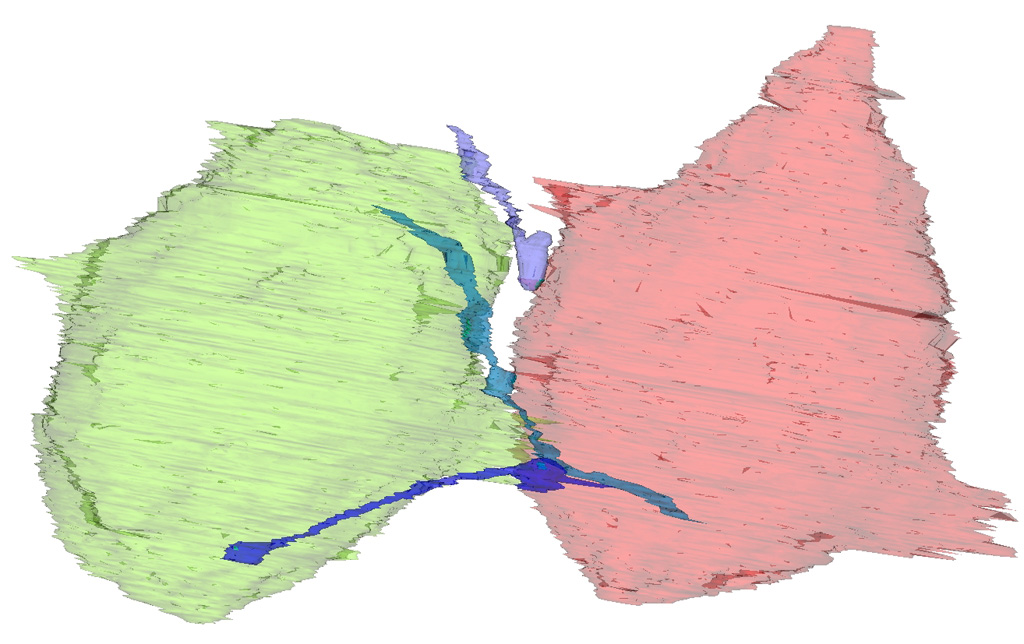 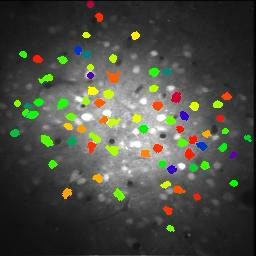 Large-scale physiology Two-photon calcium imaging  
    in vivo
Physiology of every cell
Large-scale anatomy
Serial-section electron microscopy
Every axon, dendrite, and synapse
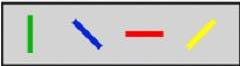 2p title
Functional connectomics 2nd project
2014: Hundreds of neurons, thousands of connections from EM data set
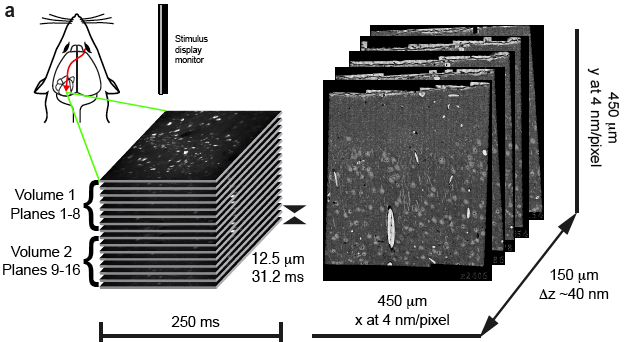 >10 Gpixels per section
~3800 sections  150mm thick
~40 TB of aligned data
• EM volume: 450 x 450 x 150 μm
Lee, Reid Unpublished
What do cells do?
Functional imaging
How are they wired?
3D electron microscopy
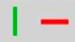 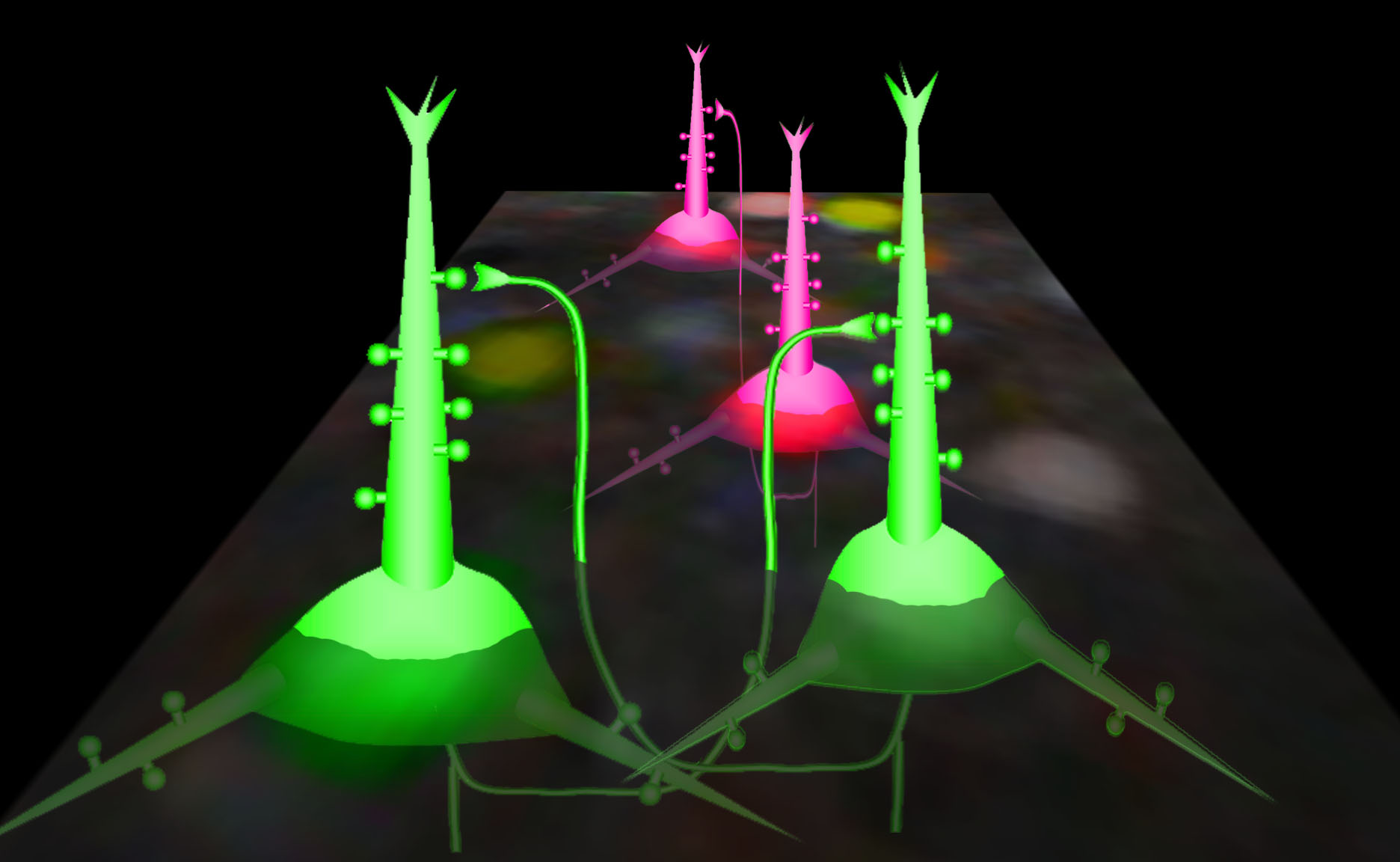 Every brain is different, 
but the rules and motifs may be the same
[Speaker Notes: Make the EM figure rotate]
Functional properties predict connectivity
Neurons with similar preferred orientation are most likely to be connected!
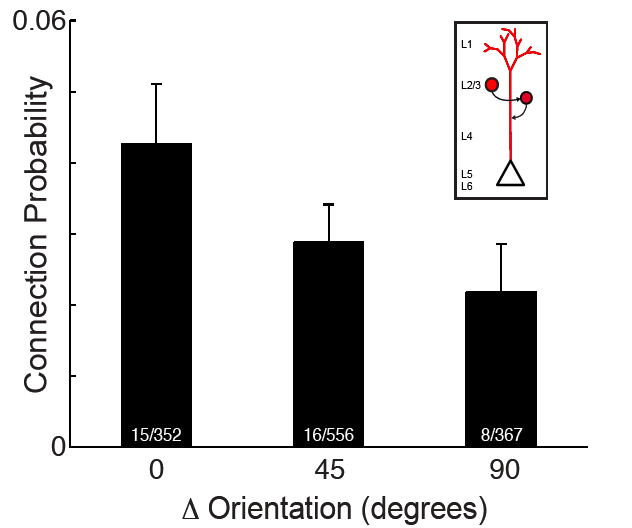 Lee, Bonin et al 
In review Nature
Functional connectomics
2011: 1000 EM sections. Tens of neurons, hundreds of connections
2015: ~4000 EM sections. Hundreds of neurons, thousands of connections
2017: ~20k sections. Thousands of neurons, ? Connections.
The grand experimental challenge of cortical connectomics: 1 mm3,  a cortical module.
Stitching and aligning 1 PB of data, ~2.5 x 108 images.